Nordic InnovationWe connect people, businesses and organizations for a sustainable future
Thordur Reynisson
October 2019
1
The Nordic Region - home to 27 million
Greenland
Sweden
Iceland
Finland
Norway
Åland Islands
Faroe Islands
Denmark
2
03/01/2019
Combined we make up a large economy
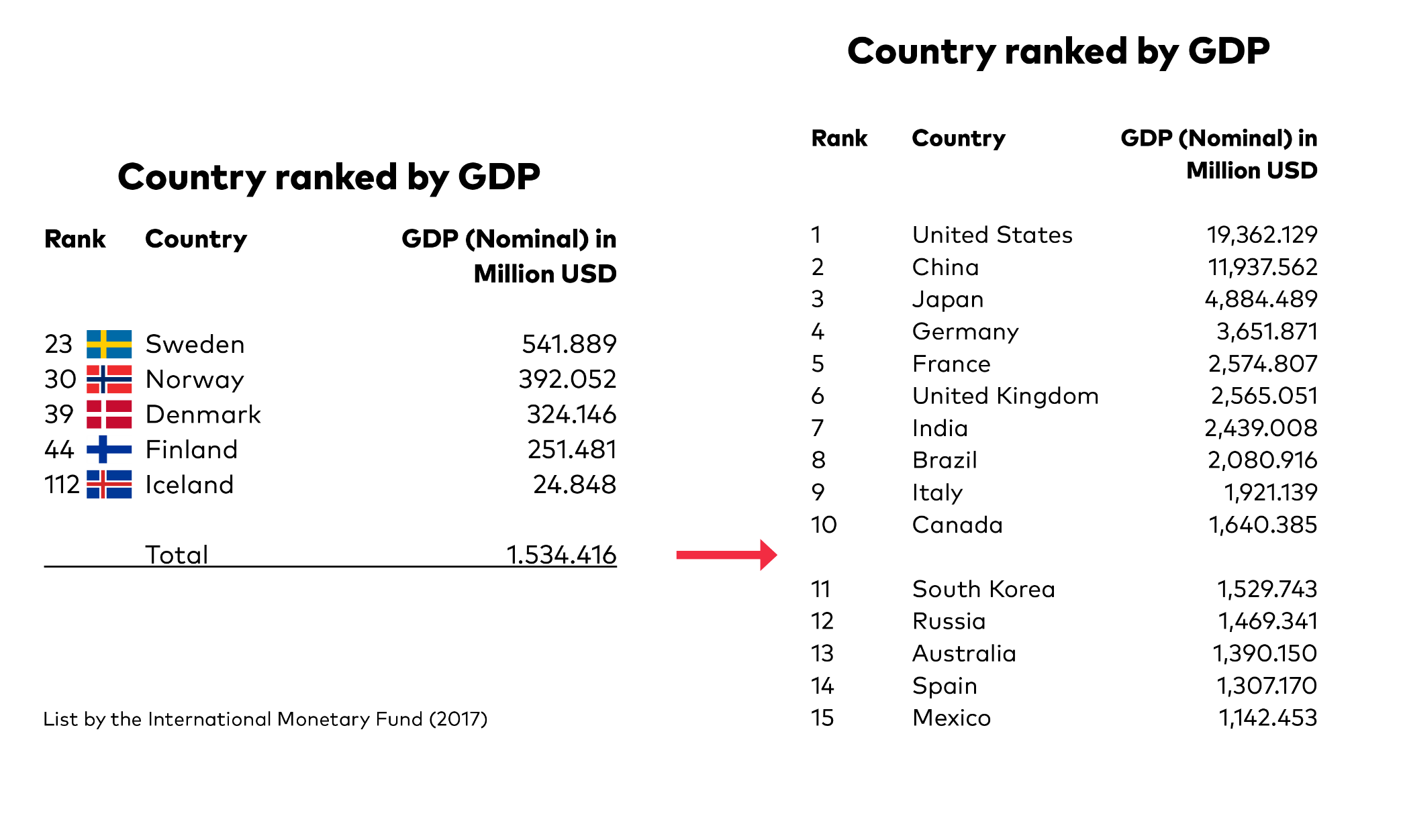 3
03/01/2019
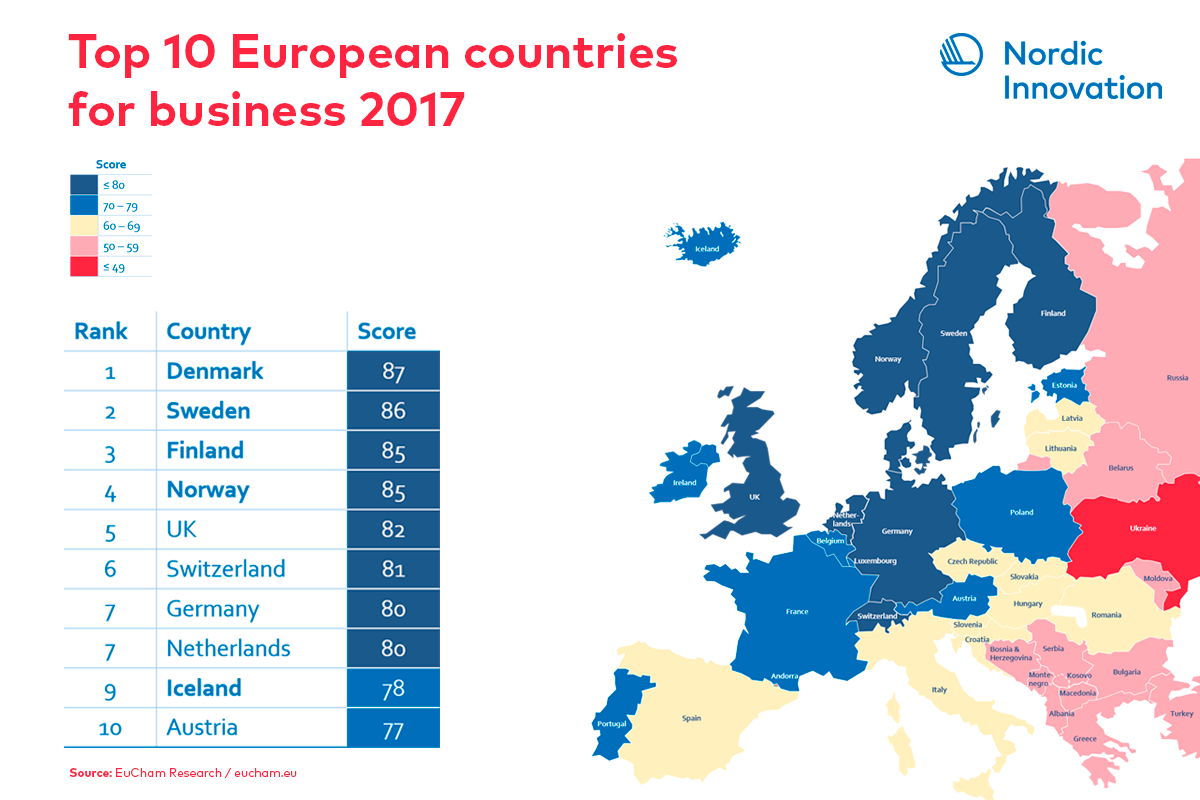 4
07.09.2017
All of the Nordic countries score consistently well on global surveys intended to measure how innovative and innovation-friendly countries are.
5
07.09.2017
Why Nordic
Nordic added Value – together we can more  

We are seen as one region by others

Makes business sense; critical mass, costs, broader product portfolios 

More attention and better access 

Nordic is a strong brand
.
6
Our mission
To contribute to sustainable growth, increased entrepreneurship, innovation and competitiveness of Nordic businesses.
7
24-04-2019
Nordic Innovation
Preserve our ability to adapt quickly to technological changes
Nordic cooperation to face technological change
Digitalisation and new green business models
Boost innovation and competitiveness
The public sector as a driver for innovation
Better access to risk capital across borders
Improve global market opportunities
The Nordic region as a global innovation hub
Cooperation on international markets
8
08/12/2017
[Speaker Notes: Three goals – two strategies for each]
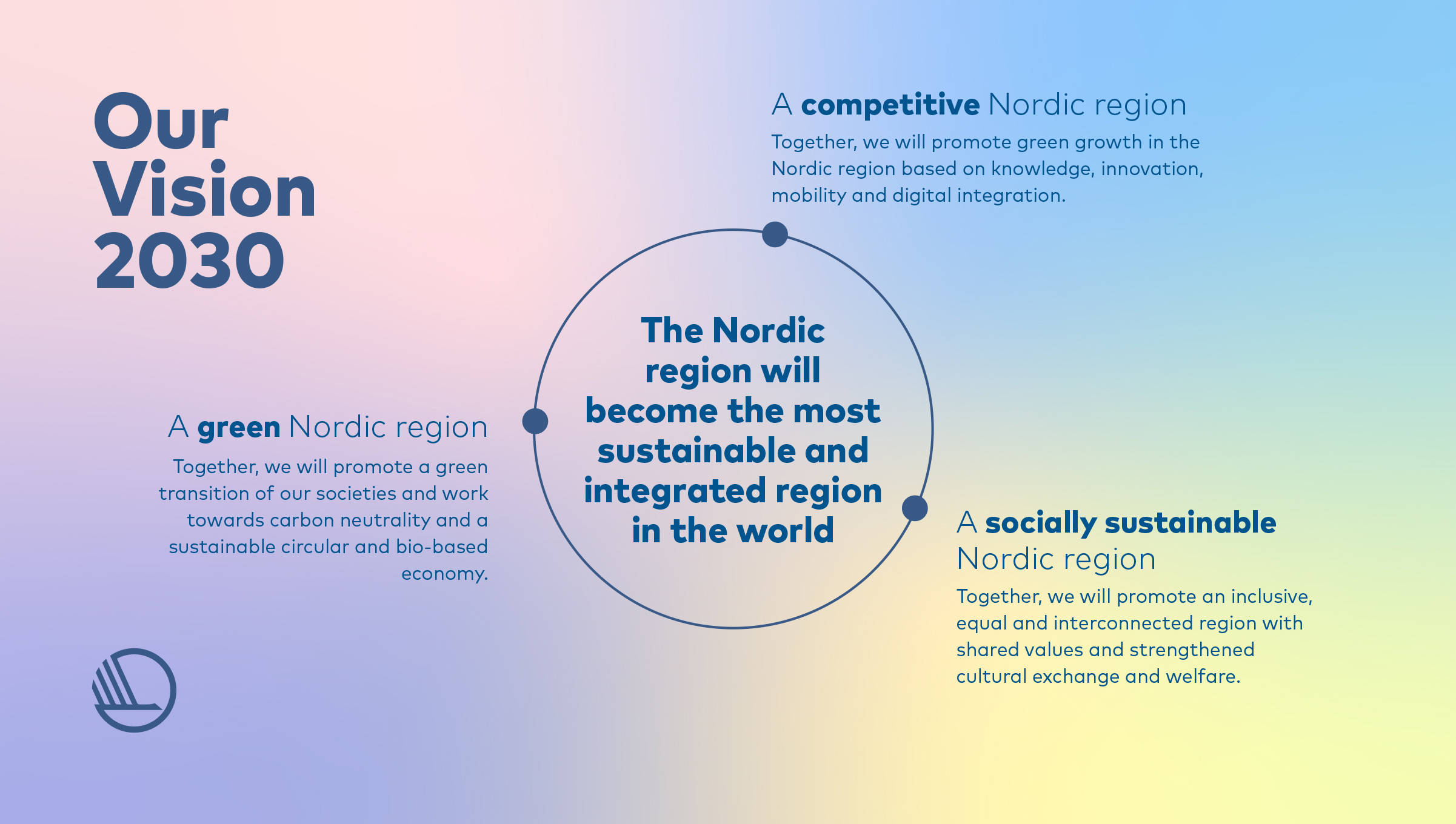 How Nordic Innovation works
Nordic added value

Minimum 3 Nordic participants

Examples of instruments
Call for Proposals
Challenge Competition
Innovation Prizes
Nordic Big Missions
Nordic Networks (e.g. clusters)
Procurement
10
Health, Demography and Quality of Life- We connect people, data and innovation for a better life
Thordur Reynisson
In 2030 the Nordics will be the most sustainable and integrated health region in the world, providing the best possible personalized health care for all its citizens.
20. august 2018
Health, Demography & Quality of Life2018-2021
20. august 2018
Activities 2019
Bridging Nordic Data Initiative
Scenario process 
Visualization and interoperability 
Nordic Health Hackathons 
Mapping of legal obstacles and p0ssibilities

Prevention
Healthier Nordic Youth (to be initiated 2019/2020)
20. august 2018
Activities 2019
Healthy Cities
Nordic Smart Cities: Innovating towards healthy and carbon-neutral living (2019 until 2021)

Value Chain Collaboration
Nordic collaboration towards defined export markets
Cross-sectoral collaboration of Nordic companies
Social Impact Investments
20. august 2018
Ambition
Make the Nordic region a Hub for new innovative health solutions 

The best environment for health companies and start-ups 

Transform the Nordic health sector to become a role model for other countries
Health, Demography & Quality of Life
Marie Ullnert-Sahlgrenska
20. august 2018
Thordur Reynisson
Senior Innovation Advisor
TR@nordicinnovation.org
Nordic Innovation
Stensberggata 27 -0170 Oslo - Norway
nordicinnovation.org
17
03/01/2019
Thank you
18
03/01/2019